2023 EESC W3400
Lec 23: FD method illustrated by channel flow with eddy

Computational Earth Science

Bill Menke, Instructor
Emily Glazer, Teaching Assistant

TR 2:40 – 3:55
Today

the Navier Stokes Equation

trick of solving for pressure

trick of repeating boundaries

trick of particle tracking

eddy in a channel
Part 1

the Navier Stokes Equation

(equation for conservation of momentum in a moving fluid)
small if the fluid is incompressible
source like waste dumping
could use the finite difference method
forces like
contact forces
and gravity
extremely difficult to solve
forces in a moving fluid
gravity
forces in a moving fluid
pressure
forces in a moving fluid
contact forces
shearing
fluid
shearing fluid
forces in a moving fluid
contact forces
viscosity
stationary
stationary
forces in a moving fluid
contact forces
net force
forces in a moving fluid
contact forces
net force
so the x-component only equation is
so the x-component only equation is
and the full Navier Stokes equation is
and the full Navier Stokes equation is
change in momentum with time
advection in momentum
gravity
pressure contact force
viscous contact forces
Navier Stokes equation for an incompressible viscous fluid
3 equations
4 equations
1 equation
4 unknowns
same number of equations as unknowns, so solving equation may be possible
Part 2

trick to find pressure
mathematical trick to find the pressure field
Navier Stokes equation for an incompressible viscous fluid
at each time step, solve Poisson equation for pressure
Step 1: use velocities at current time to calculate pressure
	solve Poisson Equation
with
Step 3: go to step 1
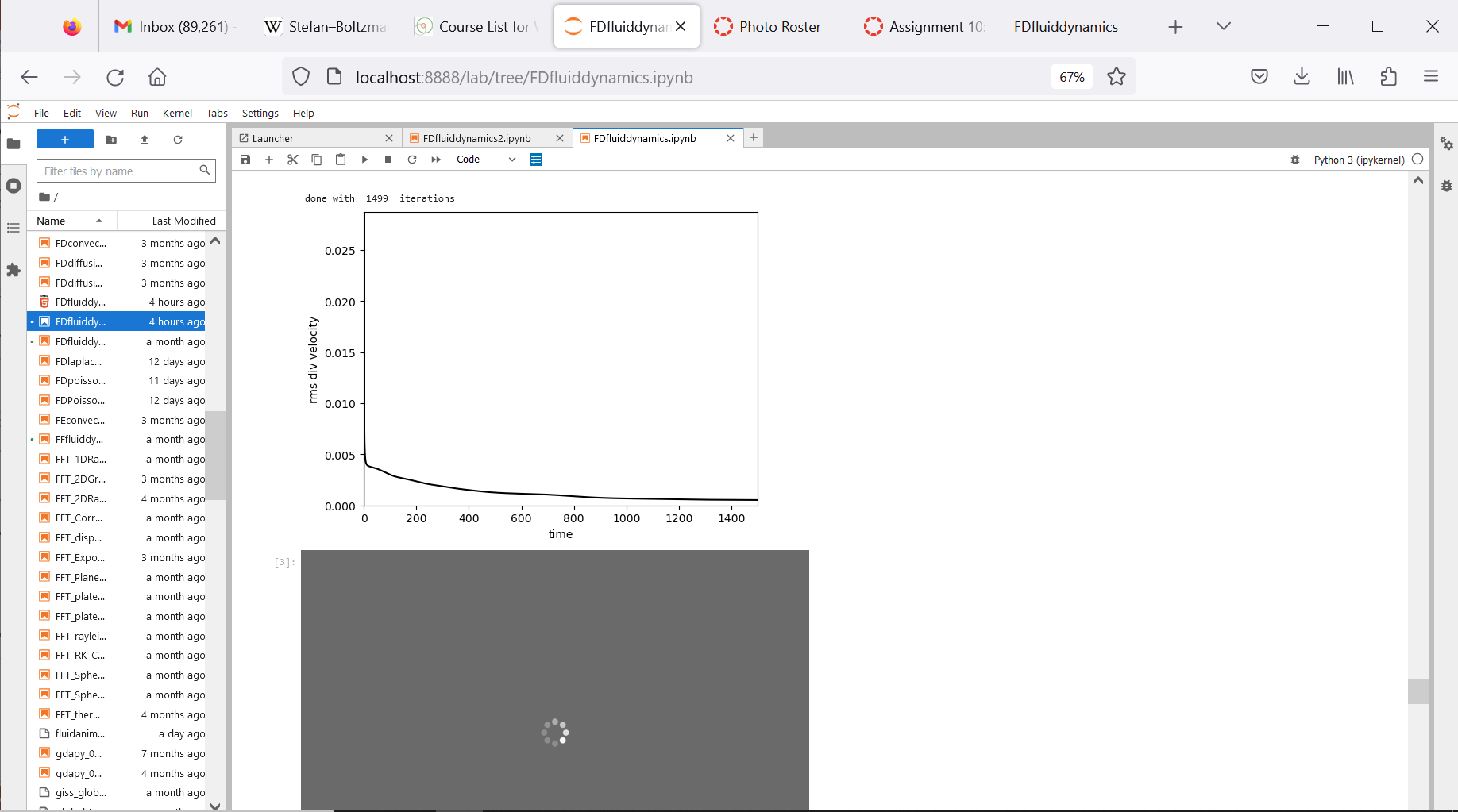 Part 3

trick of repeating boundary conditions
Finite Difference grid
Finite Difference grid
require to be the same
Finite Difference grid
like you turned it into a cylinder
require to be the same
Part 4

trick of tracer particle tracking
velocity field
table of tracer particles
advance along velocity vector
advance along velocity vector
table of tracer particles
repeat for each time step
Part 5

eddy in a shearing channel
“background” solution
is shear flow in channel
satisfies equation
equation satisfied because
every term is zero
initial “eddy”
satisfies
because no flow into box
The eddy rotation is in the same sense of the background shear flow
so will the eddy grow with time?